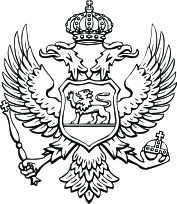 Ministarstvo finansija 
Crna Gora
Informacioni sistem u Direktoratu državnog trezora u Ministarstva finansija Crne Gore
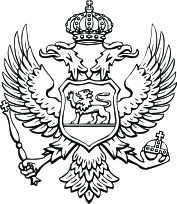 Ministarstvo finansija 
Crna Gora
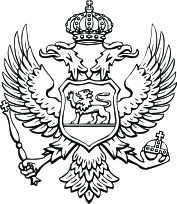 Ministarstvo finansija 
Crna Gora
Hardverska infrastruktura
Hardverska infrastruktura je smještena u Data centru u prostorijama zgrade Ministarstva finansija tj, Direktorata državnog trezora. 
Pristupni svičevi od strane mreže državnih organa - HP 2920 48 port x 2
Firewall  - Forti Gate 100E Unified Threat Protection HA Cluster
Serverski svičevi - Aruba 2920-24G X 2
Rack ormar 
Fujitsu Primergy RX2530 M4 serveri  3
Fujitsu Eternus DX200 S4 
VMware vSphere 6.5 platforma za virtualizaciju
UPS APC Smart-UPS 3000
UPS HP R3000 XR
Rack ormar 
HP ProLiant DL380p G8 serveri
SAN storidž sistem HP 3PAR 7200
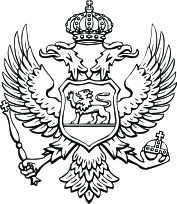 Ministarstvo finansija 
Crna Gora
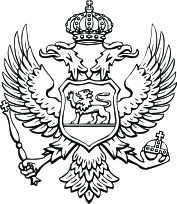 Ministarstvo finansija  
Crna Gora
Implementirani SAP moduli u sistemu za izvršenje budžeta i javni dug
SAP rješenje za praćenje realizacije budžetskih sredstava 
Modul Finansijskog računovodstva (FI) za glavnu knjigu i računovodstvo dobavljača 
Modul za Upravljanje fondovima (FM) za kreiranje i izvršenje budžeta i kontrolu budžeta prema izvoru sredstava, svrsi upotrebe i podrućju odgovornosti.  Funkcionalnosti ovog modula omogućavaju kontrole koje onemogućuju prekoračenje budžetiranih sredstava. 
funkcionalnosti modula za Upravljanje materijalima (MM) i Projektni sistem (PS) i Kontroling (CO) za praćenje kapitalnog budžeta 
SAP modul Upravljanje trezorom i rizikom (TRM) za upravljanje dugom koristi se za praćenje stanja duga, evidenciju kredita, ino i domaćih obveznica, državnih zapisa, garancija kao i otplatu navedenih zajmova. Takođe, navedeni modul sadrži podatke o transfernim zajmovima sa podacima o uslovima Ugovora, kao i otplati obaveza.
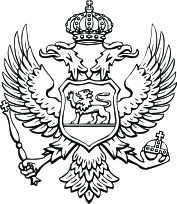 Ministarstvo finansija 
Crna Gora
Pravni osnov za uspostavljanje IS Državnog trezora
Zakon o budžetu i fiskalnoj odgovornosti
Uputstvo radu državnog trezora
Odluka o elektronskom načinu obavljanja platnog prometa u zemlji
Naredba o načinu uplate javnih prihoda
Unos državnih novčanih sredstava se unosi u SAP sistem na osnovu godišnjeg Zakona o budžetu na početku godine na osnovu klasifikacija utvrđenih tim zakonom. U toku godine, mogući su rebalansi po svim pozicijama iz plana budžeta. Za Rebalans, kao i za redovni budžet, Vlada priprema Nacrt zakona o izmjenama Zakona o budžetu. Usvaja se na Skupštini.
Preusmjeravanje budžeta može da se vrši najviše u iznosu od 10% ukupnog iznosa godišnjeg budžeta ili rebalansa. Vrši se po odlukama Vlade i odlukama starješina potrošačkih jedinica.
Korisnici SAP sistema su budžetski korisnici - subjekti javnog sektora koji se finansiraju iz državnog budžeta i koji vode evidenciju budžetskih plaćanja i obaveza u ovom sistemu. Ostali budzetski korisnici (uglavnom javne institucije), nijesu direktno povezani sa sistemom državnog trezora i imaju sopstvene uplatne račune kod poslovnih banaka.
Korisnici sistema za praćenje uplata na evidencione podračune
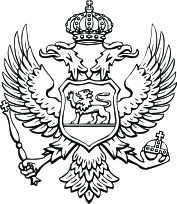 Ministarstvo finansija  
Crna Gora
Realizacija potrošnje budžeta
okvir trošenja sredstava se definiše unosom budžezskih vrijednosti prema definisanoj klasifikaciji 
otpuštanje budžetskih sredstava u skladu sa mjesečnim planom potrošnje od strane Direktorata za državni budžet
zahtjev za potrošnju iz tekućeg budžeta od strane potrošačke jedinice se inicira rezervisanjem sredstava
nabavka usluga za kapitalne investicije se u SAP sistemu počinje kreiranjem ugovora sa inostranim ili domaćim dobavljačem. U momentu kreiranja ugovora je obavezan unos dodjele projekta kapitalnih investicija.
nalog za nabavku sa referencom na kreirani ugovor i na prethodno kreiranu rezervaciju. U momentu kreiranja naloga za nabavku evidentiraju se potencijalne obaveze  
knjiženje verifikacije usluge odnosno automatsko kreiranje zahtjeva za plaćanje, knjiži se trošak na konto definisan u nalogu za nabavku i obaveza prema dobavljaču 
za potrosnju iz tekućeg budžeta se direktno unosi zahtjev za plaćanje sa referencom na kreiranu rezervaciju kojim se knjiži trošak i obaveza prema dobavljaču. Zahtjeva za plaćanje se odobrava od strane potrošačke jedinice, direktnog budžetskog korisnika
plaćanje se vrši na osnovu odobrenog zahtjeva za plaćanje u Direktoratu državnog trezora postupkom automatskog plaćanja u kome se formira fajl plaćanja i u sistemu se knjiži  dokument plaćanja. 
konverzija fajla plaćanja u format swift poruka koje se šalju Centralnoj banci čime se vrši realizacija plaćanja sa Glavnog računa državnog trezora otvorenog kod Centralne banke Crne Gore
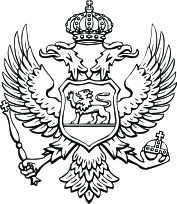 Ministarstvo finansija
Crna Gora
Prikupljanje i obrada javnih prihoda
Ministarstvo finansija zaključuje ugovor sa Centralnom bankom za obavljanje bankarskih poslova. Računi naplatnih institucija i ministarstava i drugih organa uprave i pravosuđa na koje se vrši uplata javnih prihoda koje korisnici budžeta ostvaruju vršenjem svoje djelatnosti su otvoreni kod Centralne banke Crne Gore. Evidencioni računi su definisani Naredbom o načinu uplate javnih prihoda. 
Naplatne institucije su: Uprava prihoda i carina, Ministarstvo unutrašnjih poslova i Uprava policije
Naplatna institucija svakodnevno identifikuje prihode i  priprema izjavu primaoca za prihode čija je naplata u njenoj nadležnosti i vrši prenos ukupnog iznosa neto prihoda evidentiranih na izjavi sa svog obračunskog računa na Centralni račun državnog trezora. Prihodi koje prikupljaju ove institucije obrađuju se u IS-u kojima te institucije upravljaju. 
Ministarstvo finansija priprema izjavu primaoca za ministarstva i druge organe uprave i pravosuđa prema definisanoj ekonomskoj klasifikaciji i u formatu definisanom Uputstvom o radu državnog trezora.
Obradom podataka iz prikupljenih izjava primaoca na osnovu definisanih pravila raspodjele (Prihodni modul) se određuju iznosi sredstava koja se prenose sa Centralnog računa državnog trezora na Glavni račun državnog trezora, račun Egalizacionog fonda, opštinama, i ostalo prema pravilima raspodjele sredstava.
Iznos raspoređenih sredstava koji je uplaćen na Glavni račun trezora kao i prenosi sredstava na Glavni račun trezora sa ostalih računa izuzev sa Centralnog računa se knjiže u SAP sistem, agregatno po ekonomskoj klasifikaciji